3. Projected Balance Sheet Method
Estimation of working capital requirements
Prepared by 
Dr. Muhammed Rafi.PAssistant ProfessorPG Department of Commerce & Management studies
Projected Balance Sheet Method
Under this method, various assets (excluding cash) and liabilities are totalled and a projected balance sheet is prepared for the coming year.

The difference between the total assets and liabilities of the projected balance sheet is treated as surplus or shortage of cash and it is considered as working capita requirements.
Problem.1
Projected Profit and Loss Account
Projected Balance sheet
Problem 2
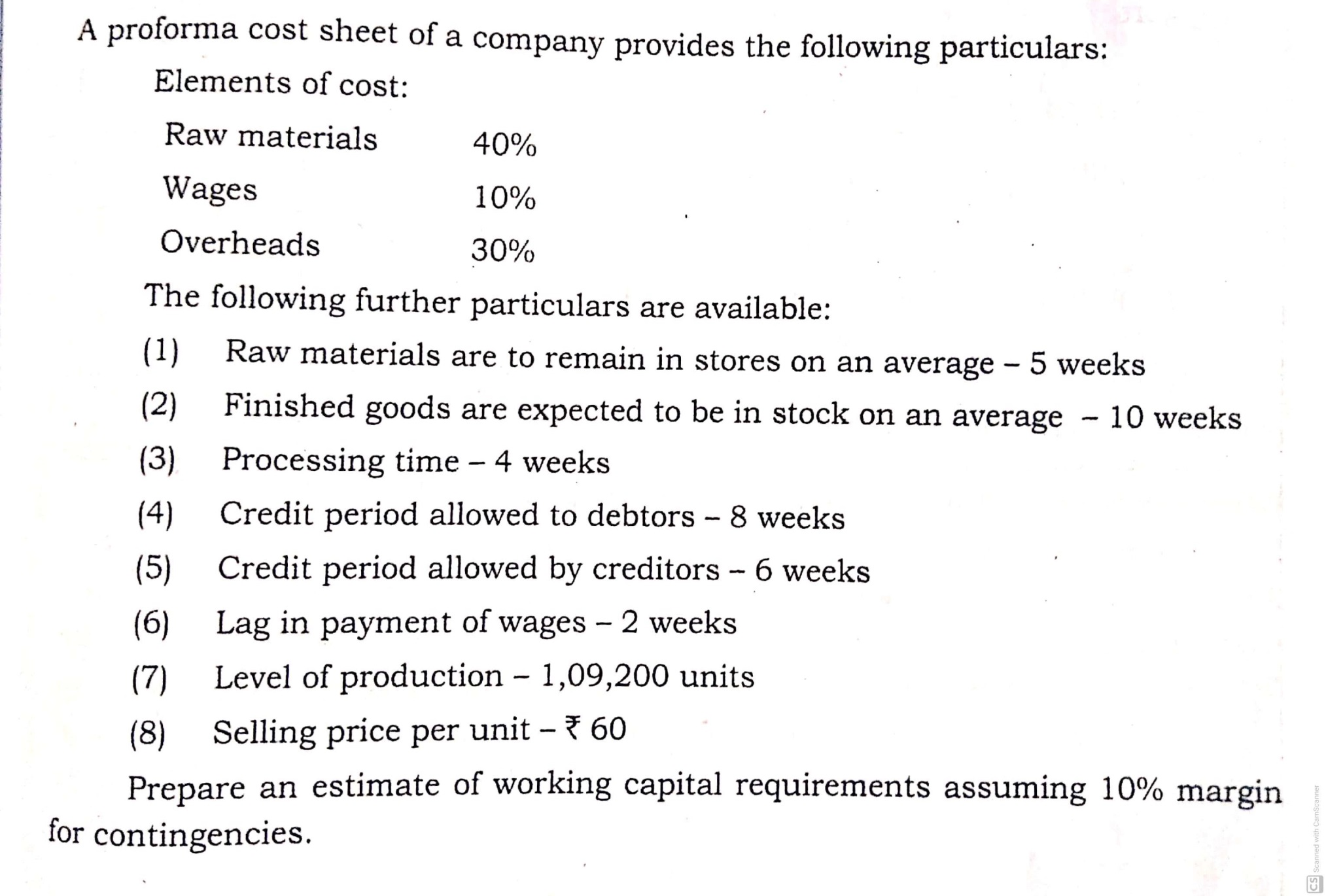